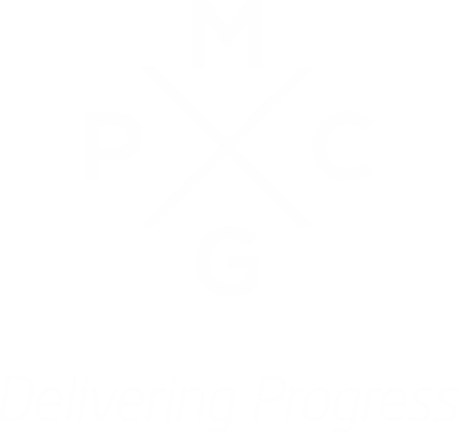 Economic and Fiscal Transformation: 
Tax Administration Reform – Case of Georgia
Alex Aleksishvili
 
Islamabad, Pakistan
November 2024
Economic Profile Georgia (2023)
GDP: $ 30.54 billion 

Nominal GDP Per Capita: $ 8.170

Real GDP growth: 7.5%; 

Unemployment rate: 16.4%;
 
Inflation rate: 2.5%;

Exports $6 billion; Imports $15.4 billion

Main Export Partners: CIS (65.9%) | (Azerbaijan - 14.2%, Armenia – 12.9% , Kazakhstan – 11.5%, Kyrgyzstan – 11.4%, Russia – 10.8%), EU (11.6%), Türkiye(6.7%), China (5.1%)

Main Import Partners: EU (24.6%),  CIS (21.3%) | (Russia - 11.3%, Azerbaijan – 4.2%, Armenia 2.2%), Türkiye(16.6%),  USA (12.6%), China (8.6%)

The Central Bank of Georgia Interest Rate: 8% (October 2024)

Budget Deficit: 4.3% of GDP

The External Debt: 39.2% of GDP
Source: Geostat
Nominal GDP and Real GDP Growth (1988-2024*)
Main Reforms
Dissolution 
of the USSR
[Speaker Notes: Real GDP growth: 7.5%; 5.6% on average (2019-2023)
 
Unemployment rate: 16.4%; 18.1% on average (2019-2023) 

Inflation rate: 2.5%; 6.8% on average (2019-2023)]
GDP Per Capita (1988-2024*)
[Speaker Notes: Real GDP growth: 7.5%; 5.6% on average (2019-2023)
 
Unemployment rate: 16.4%; 18.1% on average (2019-2023) 

Inflation rate: 2.5%; 6.8% on average (2019-2023)]
Georgia: FDI (1997-2023)
Source: World Bank
Georgia: Other Indexes
Georgia's HDI value for 2022 is 0.814— which put the country in the Very High human development category—positioning it at 60 out of 193 countries and territories. Between 2000 and 2022, Georgia's HDI value changed from 0.694 to 0.814, a change of 17.3 percent.
Georgia has a Gender Inequality Index (GII) value of 0.283, ranking it 69 out of 166 countries in 2022. 
According to the Multidimensional Poverty Index, between 2012 and 2023, 15.6% of the population lived below the monetary poverty line, while 5.5% lived on less than PPP $2.15 a day.
Georgia’s economic freedom score is 68.4, making its economy the 32nd freest in the 2024 Index of Economic Freedom. Its rating has decreased by 0.3 point from last year, and Georgia is ranked 19th out of 44 countries in the Europe region. The country’s economic freedom score is higher than the world and regional averages. Georgia’s economy is considered “moderately free” according to the 2024 Index. 
Georgia is 53rd in the overall Prosperity Index rankings. Since 2011, Georgia has moved up the rankings table by 9 places.
Pre-Reform Background: Collapse of Georgia’s Economy in the 1990s​
Collapse of supply chains following dissolution of USSR leading to drastic reduction in trade​
1992: Russian central bank stopped supplying Georgia with banknotes​; Soviet Ruble currency previously entirely controlled from Moscow
1993: Coupons introduced by Georgian Central Bank leading to coupons becoming the main currency​
1994: Introduction of IMFs Economic Recovery Program in Georgia 
Cutting the Central Bank’s subsidization of the budget deficit​
Halting subsidization of products including bread, energy, gas, etc.​
1995: Introduction of Lari: 1 million coupons to 1 Lari​; 20 trillion coupons (48 million USD exchanged within 1 week​)
Introducing tax code
​
Pre-Reform Background:Georgia’s Economic Challenges in 2003
Total corruption in all areas

Lack of government transparency and credibility

Absence of unified and coordinated development policy

High budget deficit

Governance & Rule of Law

Tax revenue - 13% of GDP

Budget arrears - 70% of the budget

External debt - 45% of GDP (But almost defaulted by the lack of fiscal discipline)
Georgia’s Economic Reform Overview
Reducing total burden of taxes
Improving collection and administration
Improving self-compliance
New Instruments: MTFF, BDD
Fiscal Rules by constitutional law  
All PFM in the Budget Law
05
04
03
02
01
“Zero Plus” Methodology
Eliminated 84% (756) licenses&permits
Decreasing beaurecracy
Large-scale privatization in all economic fields
Limiting the size of public sector and demonopolization 
Redirecting privatiozation income towards debt
An average weighted import duty of 1.5%​ 
No export duties.
FTAs  with all major partners
Licensing and Permits
Budget Policy
Free Trade
Tax Administration and Policy
Privatization
06
Monetary Policy
Floating exchange rate
Inflation targeting
Strenghtening banking supervision
Concept of “Good Tax System”
Easy and simple tax legislation (one Tax Code)
Low tax rates - only six taxes at low rates
Universality (no exemptions) 
Corruption free ​(no tolerance to corruption)
Internationally competitive tax environment 
Trustworthy cooperation with businesses (2004 amnesty for audit and control, discussing amendments)
Factors for Successful Tax System
Political Framework: High Political Support, coordination with law-inforcement institutions, economic sector ministries 
Policy Framework: Taxes, Rates, Priorities, etc.  
Legal Framework: Clearity, legal structure, etc  
Institutional Framework: Organizational structure, coordination, subordination, reporting, etc. 
Human Resources: Training Facility, Researve, cooperation w Private Sector
Hard Infrastructure: Service Centers, Back offices.  
Soft Infrastructure: ICT, E-solutions, Call Center.
Tax Policy and Administration Reforms in Georgia
Main goal: universal, easy to understand and simple to implement  tax system with low rates

Improved Collection and Administration

Improved business registration, e-filing and payment systems
Dispute Resolution - Appeals Board (2 levels - under MoF and RS​)
Tax Ombudsman 
Ensuring Self-Compliance

Reducing Number of Taxes to 6:

Personal Income Tax
Corporate Income Tax
Vat
Excise Tax
Customs Duty
Property Tax
Overview of the Tax Reform
Overview of the Tax Reform
Economic and Finance Crime Investigation
Dispute Resolution
Collection/
Administration
Audit
Services
All fiscal/ tax inspection under the RS
The problematic in terms of skils and HRM.
It is important because: 
courts do not have enough experience in taxes
Both sides (business and Tax Authority) need to make fast decision 
Our purpose is to track the tax environment and know what is the problem  
2 level tax dispute resolution system: RS and MOF.
Semi autonomus unit within the Min of Finance 
Double subordination: a. Min of Finance and b. Prosecutor General
Registration – Business Registration in one place (+property registry).
Service unit is separate from all other units only helping taxpayers
Fiscalization
Focus on phases of VAT
Focus on corpodate level of PIT and CIT
Collection department focus on collection of declared liabilities using various tools: tax guarantees, leans, etc.
Tax to GDP and Size of Government
Tax to GDP ratio has improved drastically since 2004
Georgia Tax revenue: % of GDP was reported at 25 % in 2023
Government total expenditures are standing at 30% to GDP, abnormal case were in 2008-9, and 2020-21
Capital Expenditures drastically increased from 2% to GDP to 10%
Georgia’s Tax Structure 2023
Source: Geostat
Georgia Government Revenue (2023)
Source: Ministry of Finance of Georgia
Overview of Personal Income Tax
2005: Progressive income tax rate changed by flat rate
2008: Social Tax was abolished, and income tax rate became from 12% to 25%
2009: Policy change – income tax rate further decreased to 20%, but also effected by War and GFC
Since 2010: Increase share in total tax revenue, and acceding 25% of total tax revenue
Overview of Corporate Income Tax
Due to significant improvements in tax and customs administration, CIT drastically increased from 1.5% (2004) of GDP to 3% (2008)
2005: the rule for 100% depreciation for assets is in power 
2007 vs. 2008 – policy change; in 2008 tax rate decreased from 20% to 15%
In 2017 Estonian Model of CIT was introduced : Only distributed income is taxable
Overview of Value Added Tax
Equal VAT on imported and local goods

High increase in revenues from VAT since 2004

20% before 2005 – 18% since 2005

VAT exemption – the most sensitive – in 2005 dramatically eliminated the number of tax exemptions 

VAT refund within 1 and 3 months
Overview of Excise Tax
Equal excise tax on imported and local goods
Excise is paid on following type of products: Vehicle, Alcohol, Tobacco, Oil and Oil Products, Natural Gas and its Condensates
High increase in excise revenue from 2002 to 2018 (from 1% to 3%) mainly due to improved administration
In 2012 policy changes in taxing tobacco and oil products
Overview of Property Tax
Property tax also includes land tax
Less then 1% of GDP
Less volatile tax basis
Source of revenue for local budgets
International Trade and Customs Duties​
Import tariffs reduced for 85% of goods. Import duties on agricultural goods and construction materials
An average weighted import duty of 1.5%
Freeing export and re-export from Georgia: no export and re-export duties​
Equalized VAT and excise duty on local and imported goods​
Signed major FTAs including with the EU, Turkey, and China​
Complicated Fiscal Instituional Structure
Business Registration and inspections: 
District court 
Tax Department
Statistics Department
Local Authority 
Licensing agency (relevant for sector)
All kind of inspections (in each sector)
Fiscal: 
Ministry of Finance 
Tax Department
Customs Department
Ministry of Internal Affairs for financial crime 
Fiinancial Police 
Social Assurance Agency
State Fund
Boarder Control:
Ministry of Finance
Customs department
Ministry of  internal affairs
Road and transport department
Fiinancial Police 
Statistics Department
Tax Administration: Quick Facts
Quick and comprehensive reorganization (I phase)2004-2005 number of employees in state tax department decreased from 2500 to 1800 and in customs department from 2000 to 1400
Excise Tax Inspection – created in 2003 and abolished in 2008
United Tax and Customs Department- State Revenue Service-SRS (II phase)
Large Tax-Payers – Created in 2000 and abolished in 2010
Audit Department – created in 2009
Structural Changes Over Time
2004-2007
2007-Current
2010-Current
Before 2004
Functional Structure of the Tax system in Georgia
Previous system

Functionally Decentralized Structure
Current system






Functionally Centralized structure
Reforms in Registration, Licenses & Permits
Business registration is conducted only in tax authority, taking only 1 business day 

Eliminating licenses and permits: “Zero Plus” Methodology was implemented

Total number of licenses and permits reduced by 84% (756 licenses and permits)

Streamlining procedures

On average 30 days required for licenses and 20 for permits 

Licensing and permits required only for:

Health and Safety Protection
Security of living conditions and cultural environment
Protection of state and public interests
"Silence is consent" - a permit or license is automatically granted if no government action is taken within statutory time limits.
Reforms in Public Registry and Civil Registry. Improve civil services.
Structures Under Public Service Hall
Public Service Hall
The old system of public services were characterized to  have heavy procedures, requiring too much time and be highly corrupted

In 2005, started the implementation of “the principle of one window“ - receiving service of one agency in a single place, simplifying procedures, enhancing information management and control. 

At a later  stage, the decision was to unite all the institutions working according to the principle of  "one window" in one building, in one space

Challenge: unification of large number of services could cause to lose the speed and efficiency in service deliver – could cause the emergence of new bureaucracy
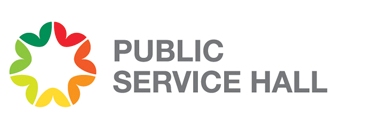 National Bureau Enforcement
National Archive of Georgia
National Agency of Public Registry
Notary Chamber of Georgia
Civil Registry Agency
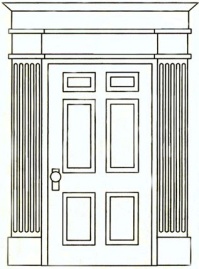 Provided Public Services
Property Registration:
Registration of the right to ownership of the state on immovable thing 
Right to ownership of condominium of the immovable thing 
Registration on mortgage on the right to build
Registration of rental on immovable property
And etc…
Enforcement Services: 
Removal of the property from illegal use 
Unsecure Claim
State Excise 
Enforcement to Secure the Suit 
And etc… 




Archive Services: 
Certificate of Work Experience 
Certificate Confirming the Property Right 
Certificate of Birth, Death, Marriage and Divorce 
And etc…
Individual: 
Passport 
Residence Card
Citizenship
Visa
Birth Registration
Apostil/Legalization
And etc… 


Business Registration: 
Individual Entrepreneur 
Enterprise Re-domicile 
Registration of Annulment 
And etc…
International Institutions’ Activity in Georgia
IMF – Economic Assistance:
Financial Support
Policy Advice and technical assistance
Surveillance, Assessment and Evaluation
Engagement on Reforms 
The World Bank – Development Projects:
Infrastructure Development and Environmental Sustainability
Public Sector Reform 
Social Policy Initiative, Poverty Reduction and Social Inclusion 
Private Sector Development 
Regional Development
The USAID – Democracy Promotion:
Democracy and Governance 
Economic Development
Health, Education, and Social Services 
Energy and Environment 
The European Commission – Integration Assistance:
Support for reforms 
Financial Aid and Investment
Human Rights and Social Issues 
Culture Exchange and Education
Georgia’s Doing Business Overview (2006-2020)
Source: World Bank
Georgia’s Doing Business Overview (2006-2020)
Georgia’s Ease of Doing Business ranking saw drastic improvement, moving from 100th in 2006 to 37th in 2007. Since then, Georgia’s rank has continued to improve, reaching its highest position of 7th in 2020.
In terms of starting a business, Georgia demonstrated remarkable progress, decreasing its rank from 36th in 2006 to an impressive 2nd place in 2018. This change reflects substantial improvements in regulatory processes and business facilitation.
Georgia also made significant strides in dealing with construction permits, improving its ranking from 42nd in 2007 to 11th in 2008. From 2008 to 2017, Georgia maintained high rankings, achieving its best position of 2nd in 2014. However, from 2018 to 2020, there has been a noticeable decline in this area.
In property registration, Georgia held the number 1 rank for four consecutive years (2012-2016), showcasing its effectiveness in this aspect.
The consistent improvement in paying taxes is noteworthy, with a substantial drop from 110th in 2008 to 14th in 2020. This reflects a steady reduction in the tax burden and enhanced efficiency in the tax system, benefiting businesses operating in the country.
From 2007 onwards, Georgia improved its trading across borders ranking, reaching a peak of 30th in 2010. However, since then, there has been a series of fluctuations, with the rank dropping to 78th, the lowest since 2007.
Corruption: Georgia and the Region
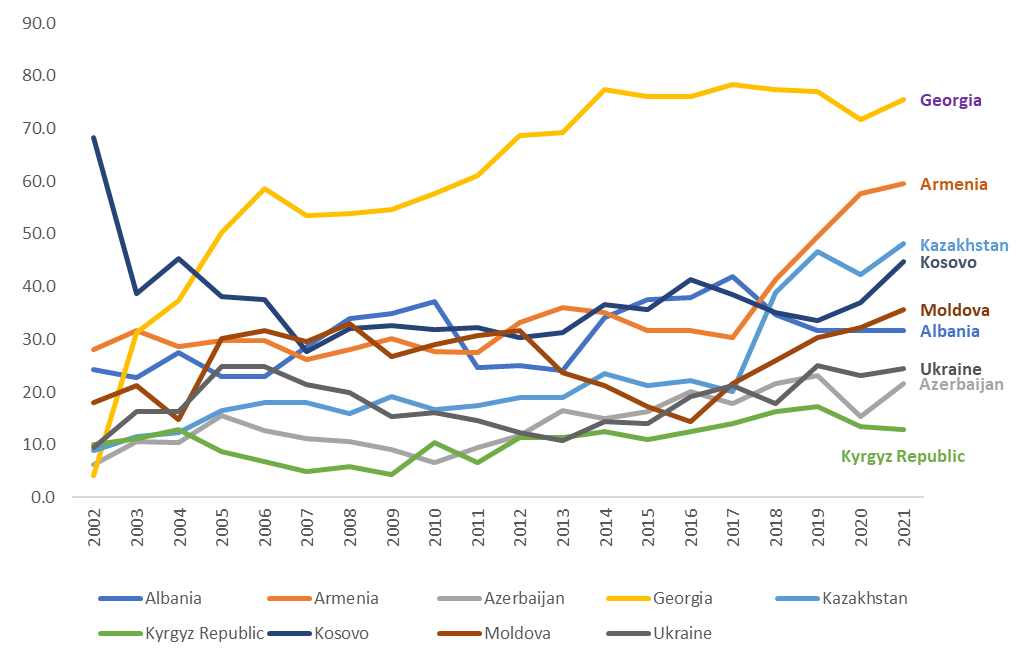 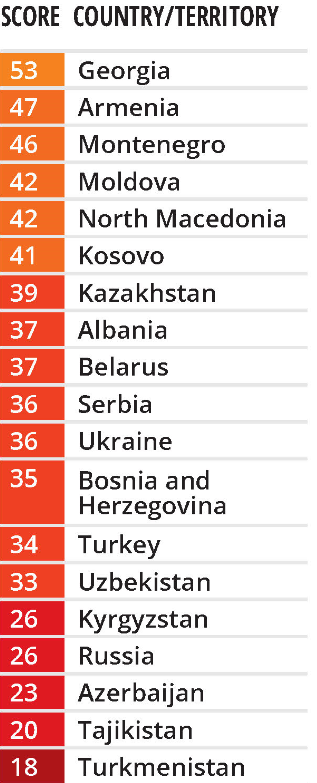 Georgia has a score of 53 out of 100 on the Corruption Perceptions Index (CPI), ranking 49th among 180 countries
Source: World Bank and Transparency Agency
Obstacles During the Reforms:
Bureaucracy and Institutional Capacity 
Political Instability
Mistrust from the public and potential partners 
Regional Conflicts 
External Pressure
Lessons Learned and Steps Ahead
Accomplishments and Improvements:​
Taxes paid - dominant source of revenue
Competitive tax environment internationally
Reducing corruption on all levels​
Promoting a sustainable business climate by supporting fair and equitable entrepreneurship​


Remaining Challenges​:
Judiciary system and the rule of law​
Structural unemployment and gaps in human capital​
Economic diversification ​
Reforming SOEs
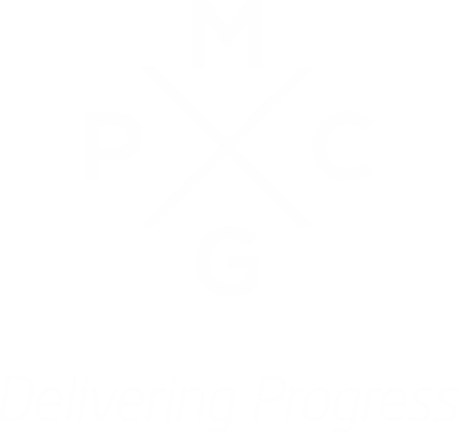 Thank you
USA: 
1725 I Street, N.W. Suite 300 Washington, DC 20006 
Phone: + 1 (202) 640 5441 

GEORGIA: 
61 Aghmashenebeli Avenue, 4th floor Tbilisi 0102 
Phone: + (995) 577 170660 

UKRAINE: 
1/4 Lesi Ukrainky blvd, office 18-b, Kyiv, 01133 
Phone: +38 (097) 0998337 


office@pmcginternational.com 
www.pmcg-i.com
Visit Our Website

Annual Reports: https://pmcg-i.com/annual-reports/
Products: https://pmcg-i.com/products/
Publications: https://pmcg-i.com/publication

Listen to Our Podcast

Podcasts: https://pmcg-i.com/category/podcasts/

Follow Us on Social Media:

LinkedIn: https://www.linkedin.com/company/policy-and-management-consulting-group-llc 
Facebook: https://www.facebook.com/pmcginternational